By:Nouf  Aljaffan
Edited by : Nouf  Almunyif
Pointer Data Type and Pointer Variables
you learned how to declare pointer variables
how to store the address of a variable into a pointer variable of the same type as the variable
how to manipulate data using pointers
you will learn how to allocate and deallocate memory during program execution using pointers.
Pointer Data Type and Pointer Variables
C++’s data types are classified into three categories:
Simple
Structured
Pointers.
What is the Pointer Value
Pointer Data Type and Pointer Variables
There is no name associated with pointer data types
If no name is associated with a pointer data type, how do you declare pointer variables?




p is called a pointer variable of type int
ch is called a pointer variable of type char.
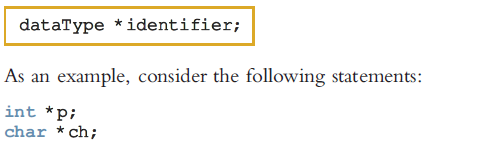 Pointer Declaration
Thus, the character * can appear anywhere between the data type name and the variable name.
Pointer Declaration
int*  p, q;

In this statement:
only p is the pointer variable, not q.
Here, q is an int variable.
we prefer to attach the character * to the variable name. So the preceding statement is written as:
	int *p, q;
Pointer operator
C++ provides two operators operator to work with pointers.

(&) the address of operator 

(*) the dereferencing
Address of Operator (&)
is a unary operator that returns the address of its operand.
For example, given the statements:
int x;
int *p;
The statement:
	   p = &x;
assigns the address of x to p. That is, x and the value of p refer to the same memory location
Dereferencing Operator (*)
referred to as indirection operator
refers to the object to which its operand (that is, the pointer) points.
For example, given the statements:
p
X
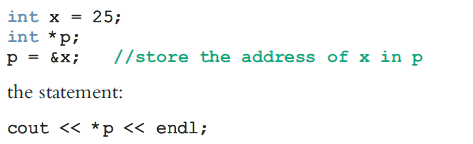 25
Dereferencing Operator (*)
Let us consider the following statements:

In these statements:
p is a pointer variable of type int
num is a variable of type int.

Let us assume that memory location 1200 is allocated for p, and memory location 1800 is allocated for num.
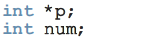 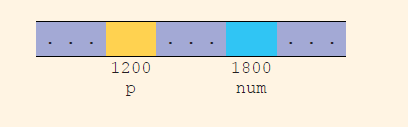 Dereferencing Operator (*)
Consider the following statements.

num = 78;


p = &num;


*p = 24;
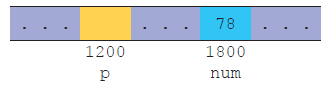 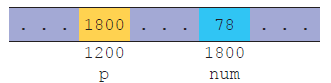 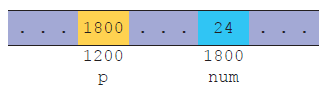 Example
#include <iostream> 
#include <string>
using namespace std;
//===============================
int main() {
int *p;
int x = 37;
cout <<"x=  " << x<<endl;
p=&x;
cout <<"*p=  "<< *p <<"  , x= "<<x<<endl;
*p=85;
cout <<"*P=  " <<*p <<"  , x=  "<<x<<endl;
cout <<" Address of p is :  "<< &p <<endl;
cout<<"value of p :  "<< p<<endl;
cout<< " value of memory location pointed to by *p =  "<<*p<<endl;
cout<<"Address of X =  " << &x<<endl;
cout <<" Value of x =   " << x<<endl;
return 0;
}
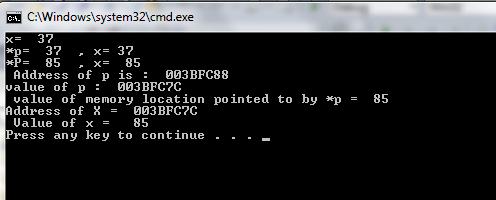